Identificação de interações multi-site no detetor de matéria negra LUX-ZEPLIN
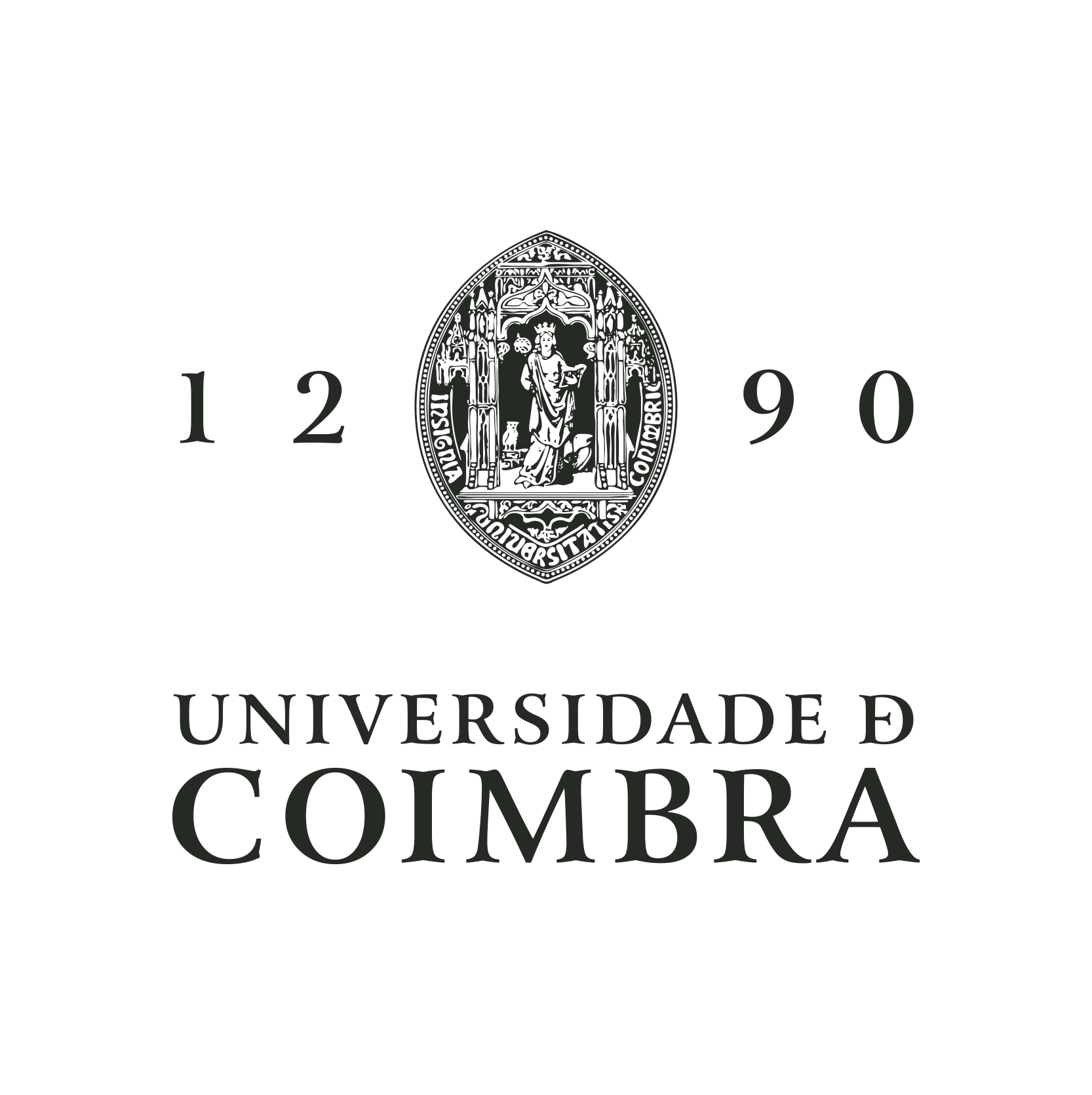 Sérgio Miguel Almeida Rodrigues
Daniel Rui Neves Vieira
Projeto - Técnicas Avançadas de Análise de Dados
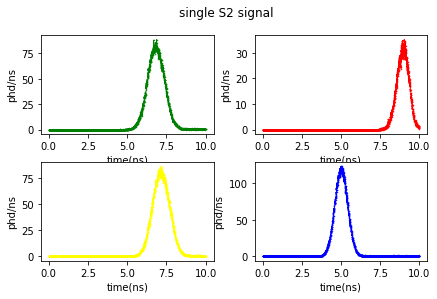 Descrição do problema
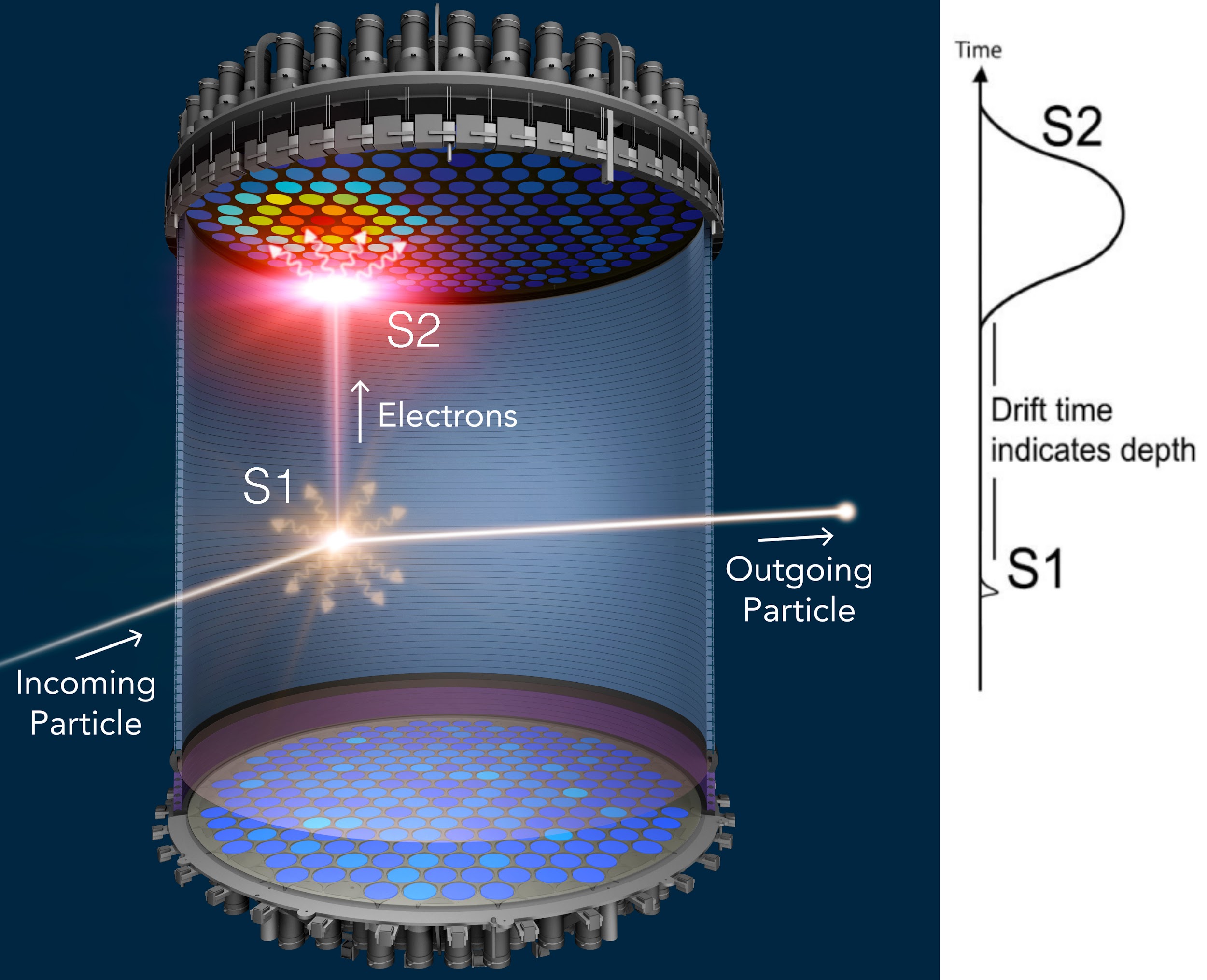 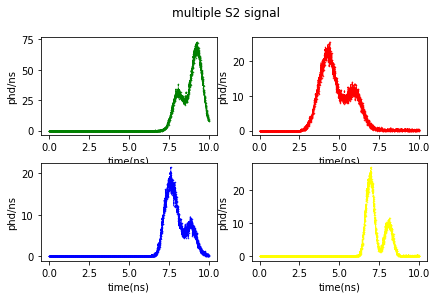 LZ TPC Operation principle
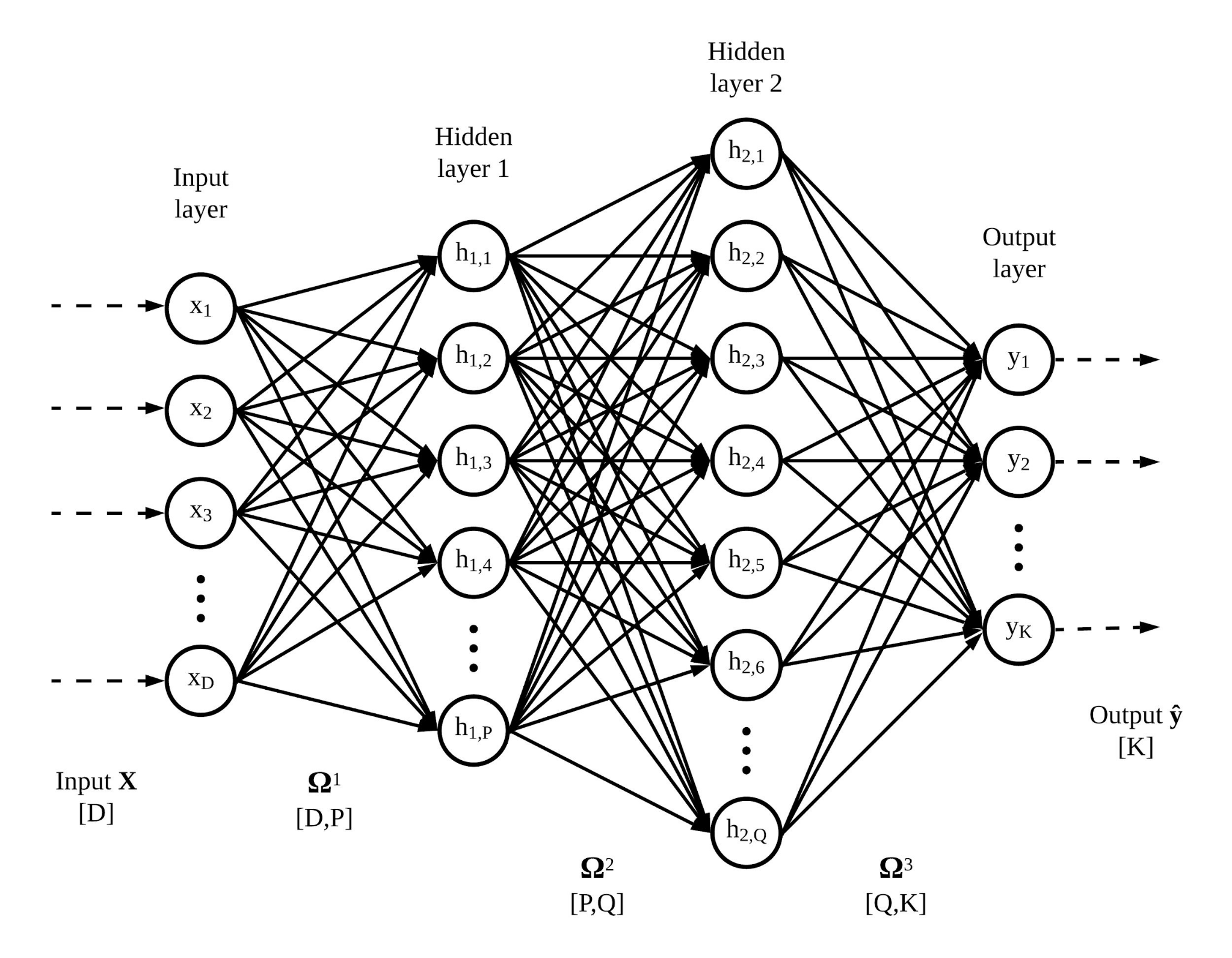 Técnicas utilizadas
Machine Learning - Supervised Learning
Utilização de dados etiquetados
Problemas a resolver:
Classificação de SS e MS: modelo de classificação
Previsão da separação entre 2 sinais S2: modelo de regressão

Rede neuronal com convolução:
Secção de convolução
Secção densa

Ferramentas: Python, Keras, scikit-learn
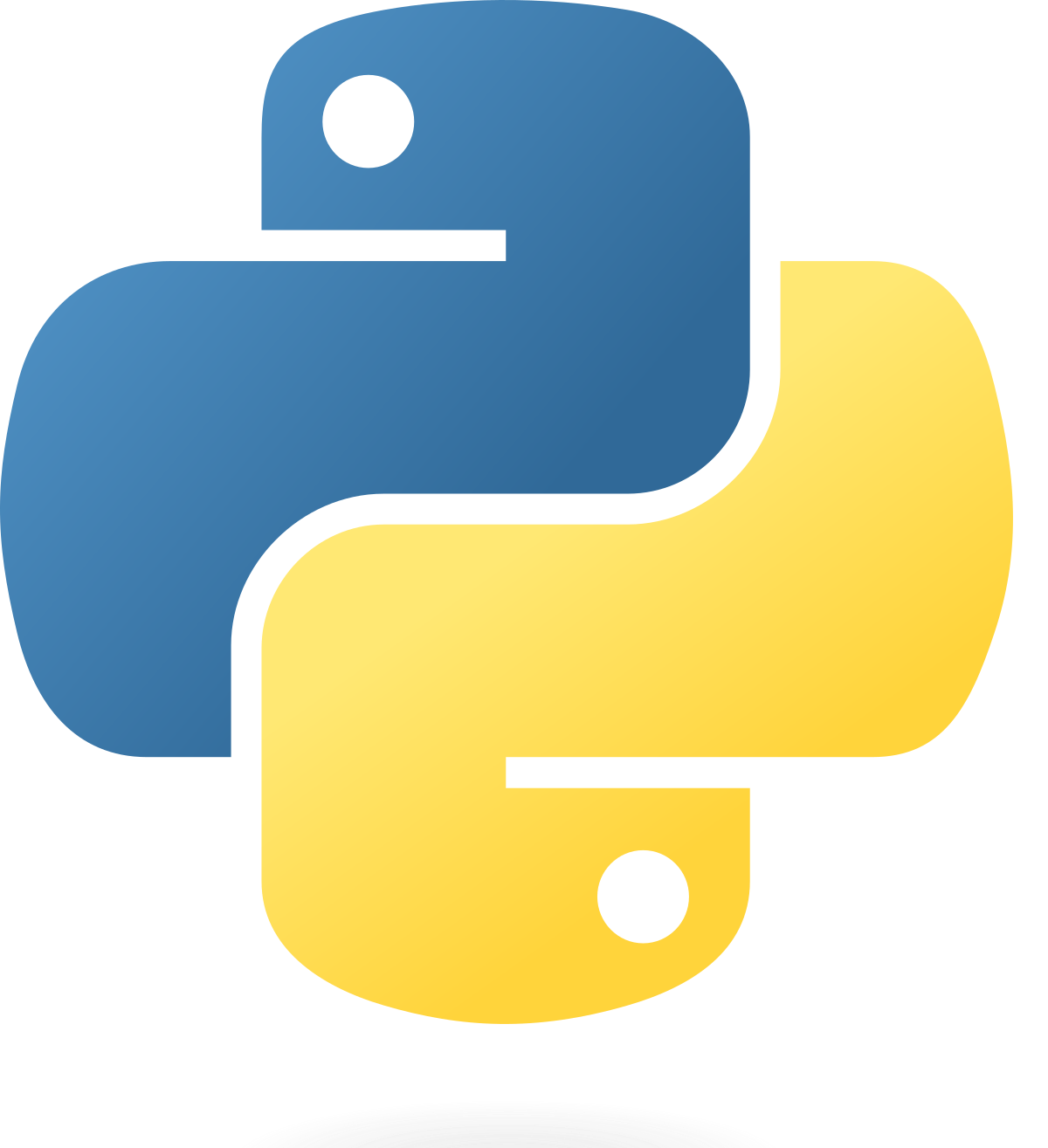 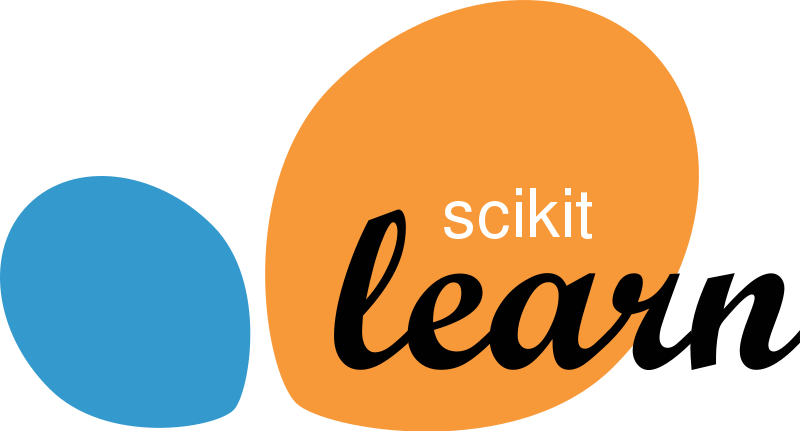 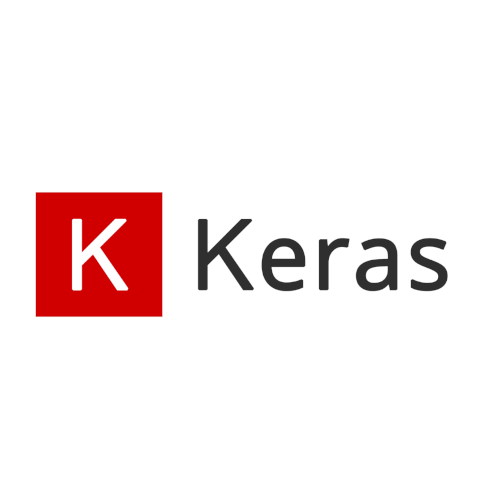 Modelo de Machine Learning utilizado
Secção de convolução
Para retirar o máximo de features dos dados
3 camadas do tipo : 
camada de Convolução + MaxPooling
O pooling serve para melhorar tempo de computação e reduzir overfitting
Camadas em funil: 
nº de filtros usados na convolução

Secção densa
Para processar as features encontradas na secção anterior
Aprender o modelo
3 camadas do tipo : 
camada densa + camada de regularização (Dropout)
Dropout para regularização: 
diminui o tempo de treino e previne o overfitting, adicionando alguma dificuldade de aprendizagem e aleatoriedade.
inicialização da kernel com uma distribuição normal
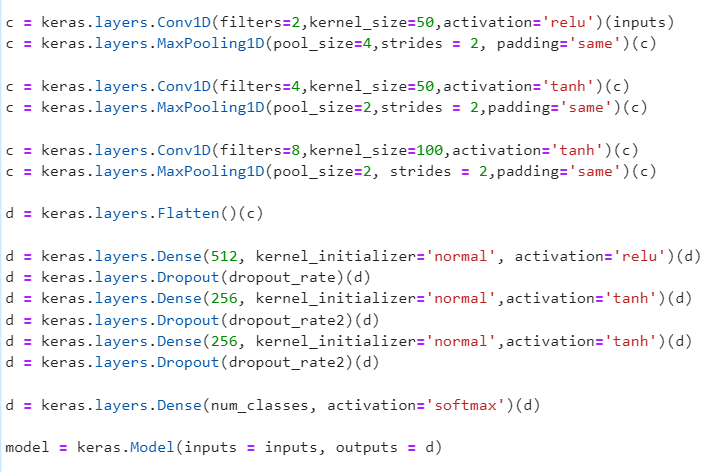 Última camada do modelo
Modelo de classificação SS/MS
camada densa de 2 neurónios
problema de classificação binário
função de ativação softmax
normalização
Modelo de previsão da separação entre S2
camada densa de 1 neurónio
o resultado pretendido é o valor da separação
função de ativação linear
mais simples possível
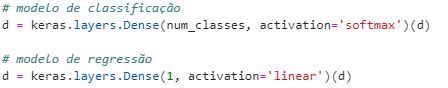 Métricas
Optimizador
Modelo de classificação SS/MS
Loss (Categorical cross-entropy)
Accuracy (Categorical accuracy)
Indica como o modelo deve mudar os pesos das matrizes utilizadas

Foi usado o Adam
Rapidez de treino
Bons resultados
Modelo de regressão
Erro quadrático médio (MSE)
Raiz do MSE
Treino
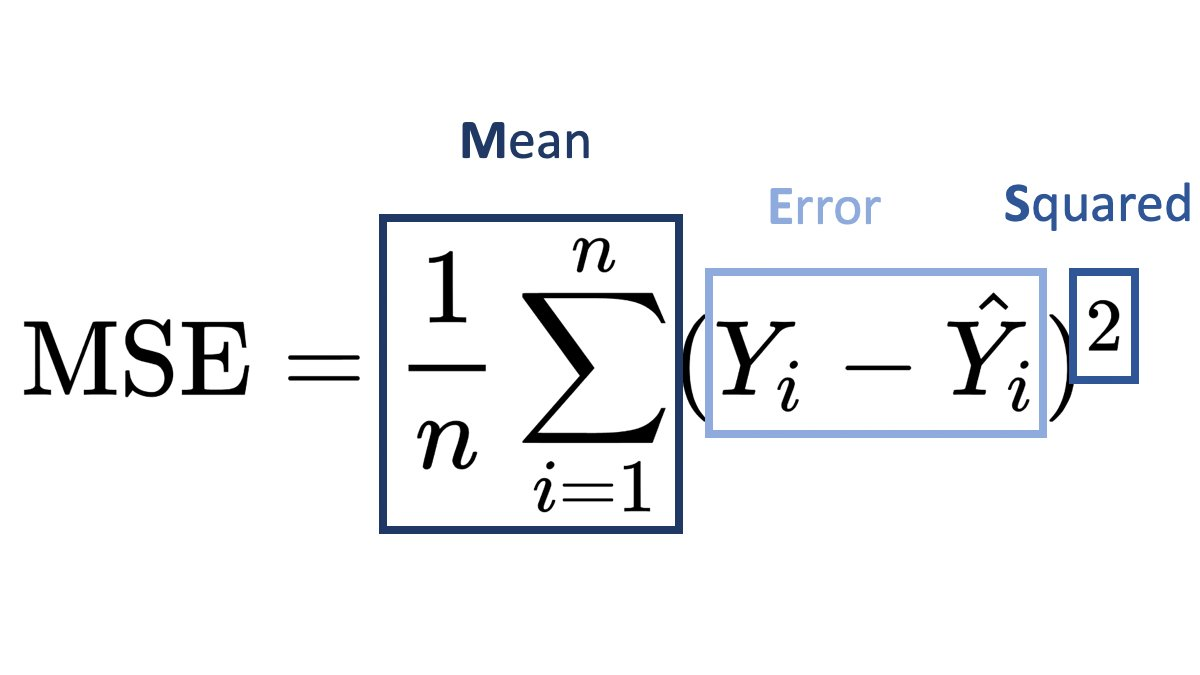 100 épocas com o set de treino

Testando com o set de validação
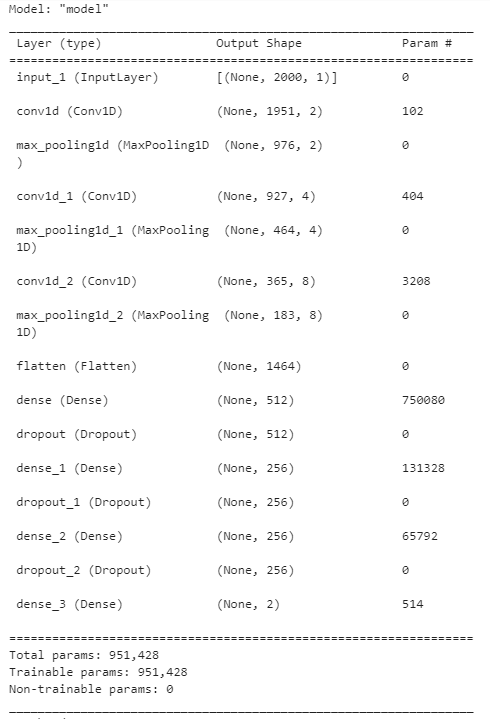 Resultados para o modelo de classificação como SS/MS
Sumário do modelo utilizado:
Resultados para o modelo de classificação como SS/MS
Test loss: 0.38925832509994507
Test accuracy: 0.8241469860076904
Resultados obtidos no final do treino, para o set de teste:
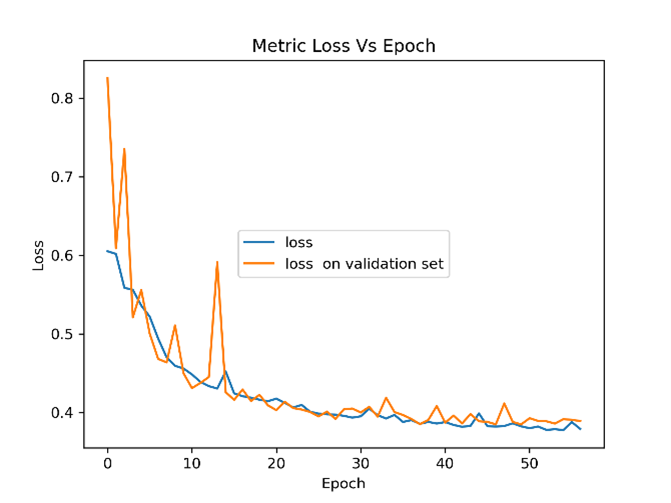 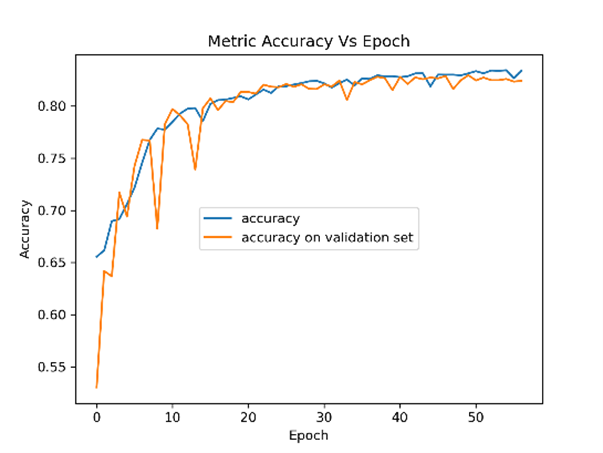 Relatório de classificação
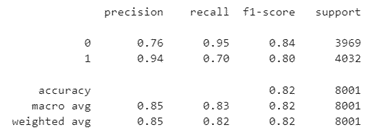 Precisão:
precisão da previsão MS > previsão SS
Quando a previsão feita é que o sinal é um MS, a probabilidade de ser a previsão correta é maior do que quando a previsão é que o sinal é SS.
F1-score (média ponderada de precisão e recall):
Os valores, em ambos os casos, são próximos de 1, logo, aceitáveis.
Recall (% previsões corretas de um sinal, relativamente ao nº de aparições):
O modelo acerta mais vezes a precisão de SS do que de MS.
Accuracy:
O valor de exatidão do modelo fixou-se no 0.82, que é um valor também aceitável.
Curva ROC
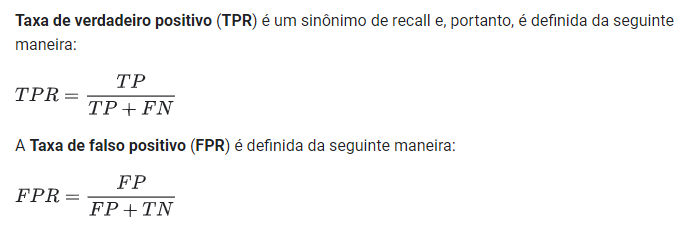 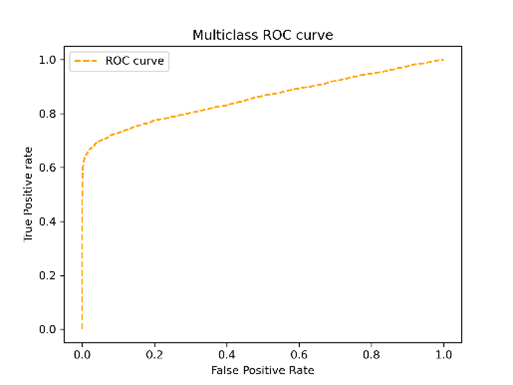 A curva ROC basicamente representa a taxa de verdadeiros positivos em relação à taxa de falsos positivos.

Ilustra o desempenho de um modelo de classificação binário, à medida que o limiar discriminador varia.
AUC: medida de desempenho em todos os limiares. 
AUC = 0.863, um AUC = 1 seria o ideal, o valor obtido é aceitável.
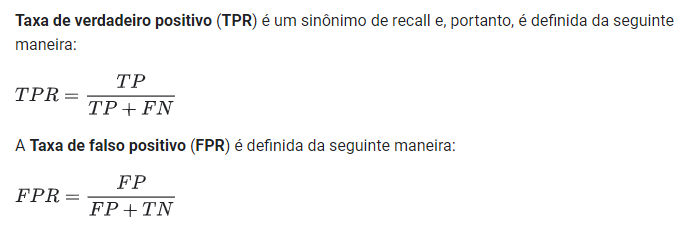 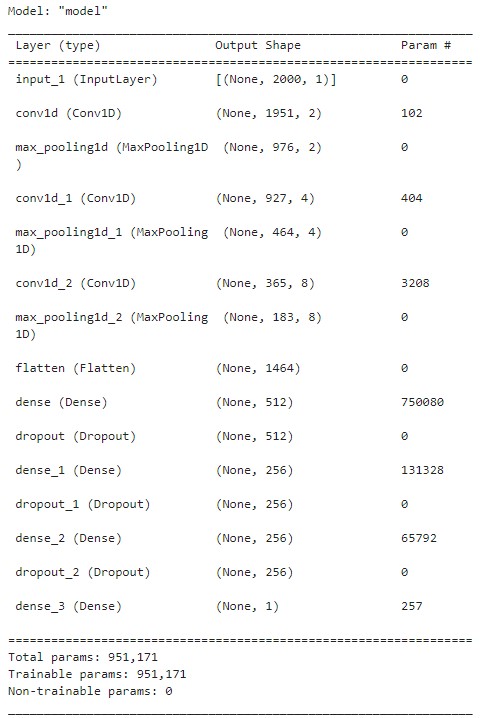 Resultados para o modelo de Regressão - previsão do valor de separação entre sinais S2
Sumário do modelo utilizado:
Resultados para o modelo de Regressão
Resultados obtidos no final do treino, para o set de teste:
Test loss: 0.014021124690771103
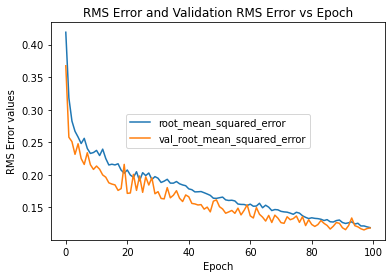 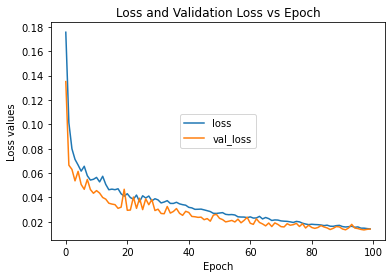 Resultados do modelo de Regressão
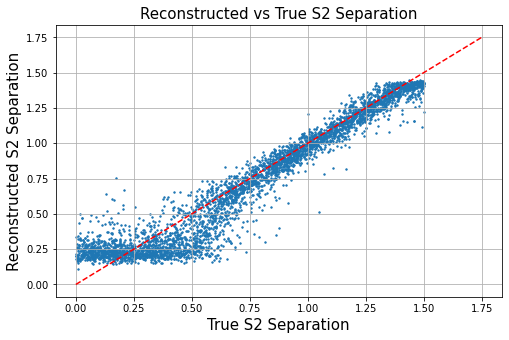 Resultados previstos pelo modelo comparado com os valores reais
Resultados do modelo de Regressão
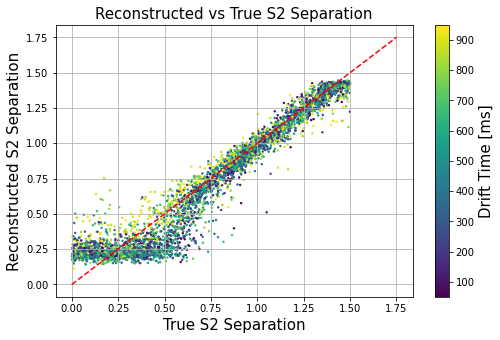 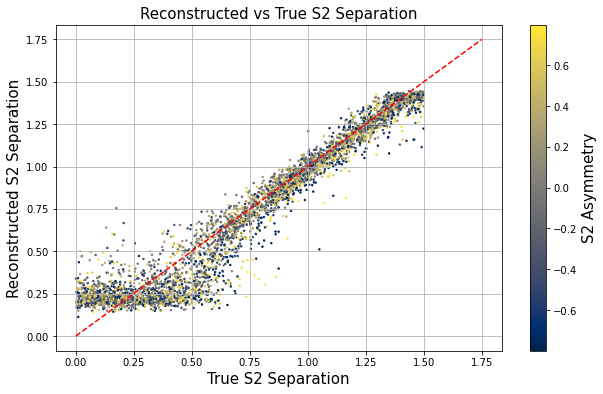 Comparação entre os resultados previstos pelo modelo e os valores reais, relacionando com o Drift Time e a Assimetria S2 do sinal.
Resultados para o modelo de Regressão
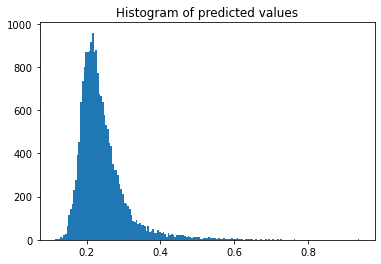 Resultados obtidos para o dataset de sinais SS:
Threshold 98%:  0.45094275
Resultados do modelo de Regressão
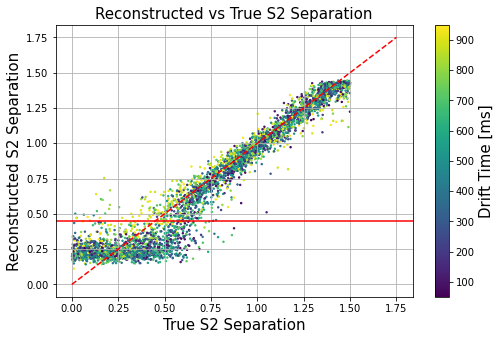 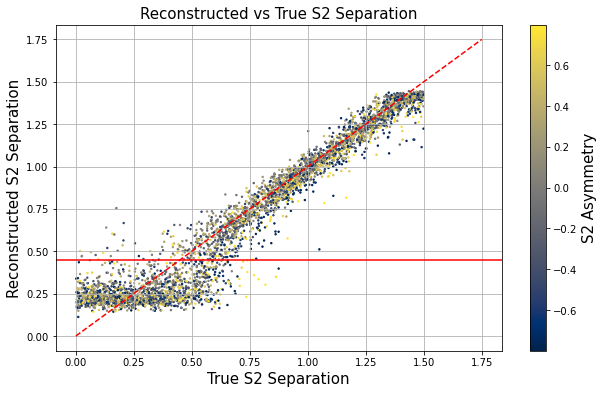 Comparação entre os resultados previstos pelo modelo e os valores reais, relacionando com o Drift Time e a Assimetria S2 do sinal. A linha horizontal indica o Threshold de 98% calculado.
Resultados para o modelo de Regressão - previsão do valor de separação entre sinais S2 absoluto
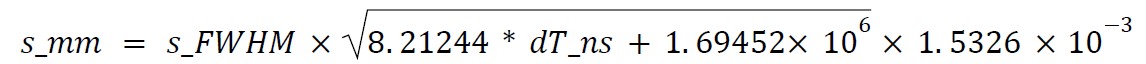 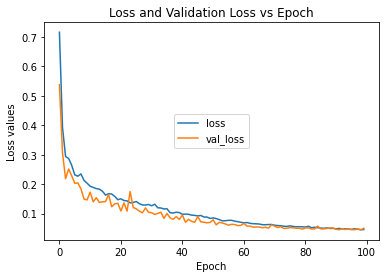 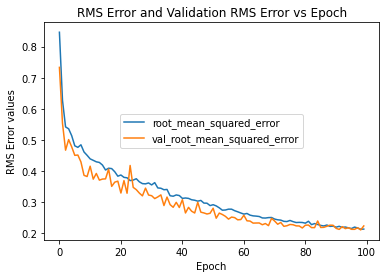 Resultados para o modelo de Regressão - previsão do valor de separação entre sinais S2 absoluto
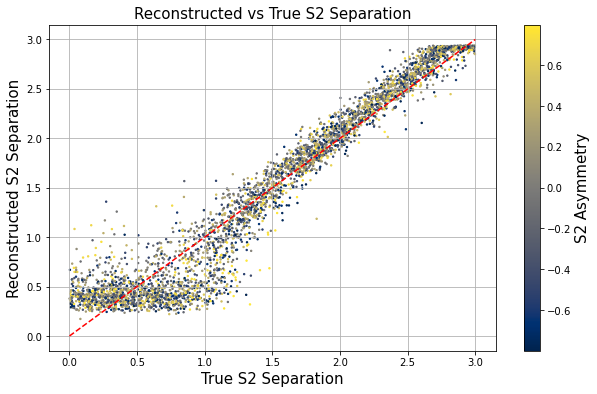 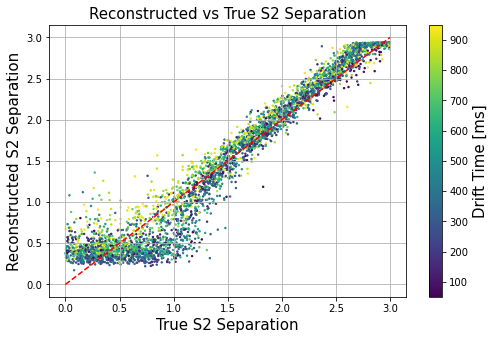 Comparação entre os resultados previstos pelo modelo e os valores reais, relacionando com o Drift Time e a Assimetria S2 do sinal.